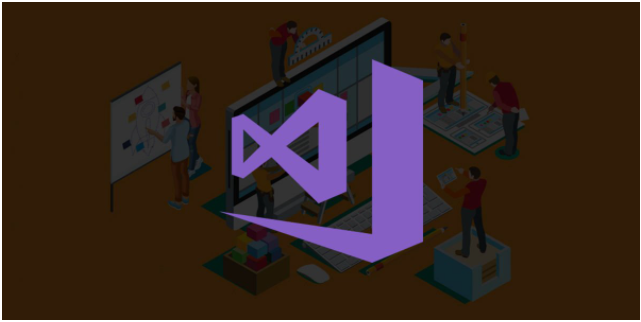 Görsel Programlama
Öğr. Gör. Sakın CAN
sakin.can@medipol.edu.tr
Dersin Amacı
Bu ders Görsel Programlama dillerinden Visual C# kullanarak yazılım geliştirmenin teorik kavramlarını, temellerini, sınırlarını ve kapsadığı alanları üzerine genel bir bilgi ve anlayış geliştirilmesi sağlamak amacıyla geliştirilmiştir.  Görsel Programlama dilinin yapılarından ve özelliklerinden yararlanılarak yazılım çözümlerinin üretilmesi ile ilgili  pratik becerilerin geliştirilmesi sağlanacaktır.
Derste kullanılacak program
Visual Studio
Programı kurmanıza yardımcı link
https://www.youtube.com/watch?v=RJ-4hIXK-Ms&ab_channel=EnesBayram
Dersin Değerlendirilmesi
Vize -> %40            
Final -> %60
+    Ders içi performans
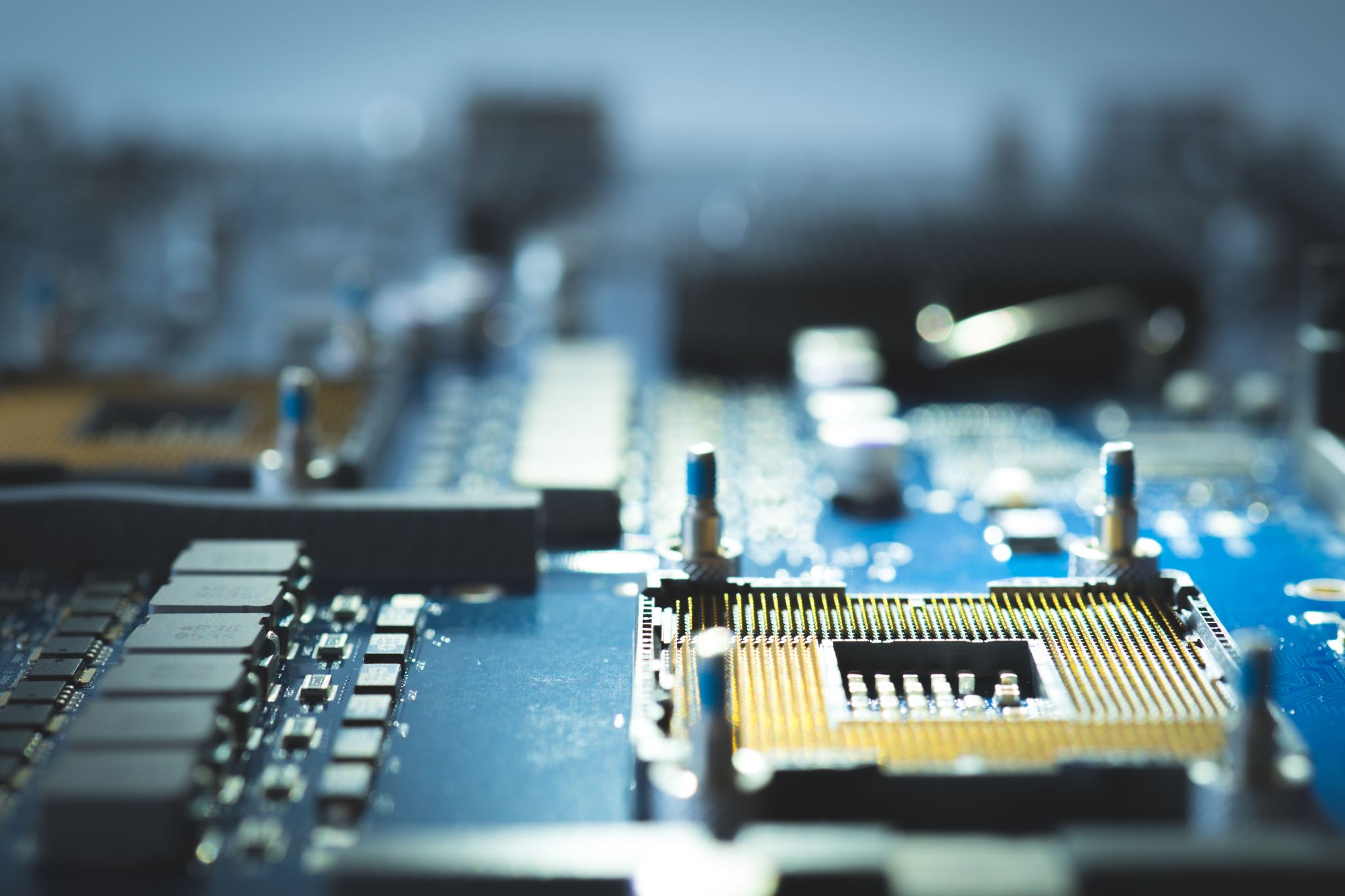 Visual Studio Nedir?
Visual Studio, birçok programlama dilini kullanarak program, uygulama ya da web sitesi yapabileceğiniz bir IDE yani entegre geliştirme ortamıdır. Microsoft Windows için bilgisayar programları, web siteleri, web uygulamaları, web hizmetleri ve mobil uygulamalar geliştirmek için kullanılır.
Etkili düzenleme ve hata ayıklama (Debugger)
Yüzlerce programlama dili için destek
Tasarımcı (Designer)
Genişletilebilirlik
Microsoft Visual Studio’nuntemel özellikleri nelerdir?
C#
C++
C
Python
TypeScript.
JavaScript.
Visual Basic.
PHP.
Visual Studio Desteklediği diller
C#, Microsoft tarafından geliştirilen bir programlama dilidir. Programlama dilleri arasında en çok tercih edilen C ve C++ ile etkileşimli şekilde geliştirilen ve modern bir kodlama sahip olan C#, birçok platform destekleyen Java dili ile de oldukça fazla benzerlik gösteriyor. Bu benzerliklerden en önemlisi ise .NET Framework platformunda Nesnesel bir dil olması.
C# ?
C# her ne kadar önceleri C++ ve Visual Basic dillerindeki tutumsuzluk ve oluşan sorunlar yüzünden geliştirilmiş olsa da şu anki stabilitesi sayesinde, bu iki programlama dilinin önüne geçmiş durumda. Yazılımcıların en çok tercih ettiği dillerden birisi haline gelen C#, sunduğu gelişmiş hata giderme (debugger) özelliği sayesinde de yazılımcıların işlerini bir hayli kolaylaştırıyor.
C# ?
C Sharp kodları, C++ ve Visual Basic kodlarından farklı algoritmaya sahip olduğu için yazılımın kodlarını direkt olarak derleyemiyor. C#, kodları yazılım olarak iki aşamada derliyor. MIL derlemesi denilen bu aşamalardan ilkine Assembly deniliyor. İkinci aşamadaki uzantısı ise .EXE oluyor. C# ile geliştirilen bir yazılım bu halde iken sistemler tarafından çalıştırılamadığı için devreye .NET Framework giriyor.
C# için gereken ".NET Framework" nedir?
Yine Microsoft tarafından C# için geliştirilen .NET Framework, Microsoft Intermediate Language (MIL) olarak derlenen kodları tekrar derleyerek, uygulamayı sistemlerin yani bilgisayarların çalıştıracağı hale getiriyor. Yani kısaca .NET Framework, bir tür tercümanlık görevi üstleniyor. C# programlama dilini bilgisayarımızın anlayacağı şekilde tercüme ediyor.
.NET Framework
C# Kod geliştirme ortamı
Sabitler ve Değişkenler
Operatörler
Kontrol Yapıları
Döngüler
Diziler ve Koleksiyonlar
Formlar ve Kontroller
Diyalog Pencereleri
String İşlemler
Tarih Zaman Metodları
Matematiksel Metodlar
Dosya ve Klasör İşlemleri
Veri Tabanı İşlemleri
Ders İçeriği
Ders Kitabı